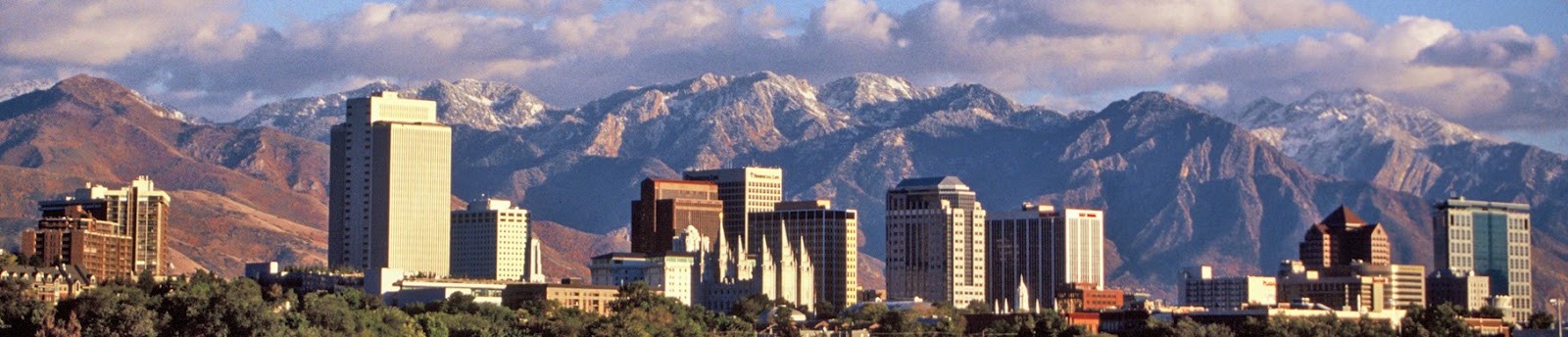 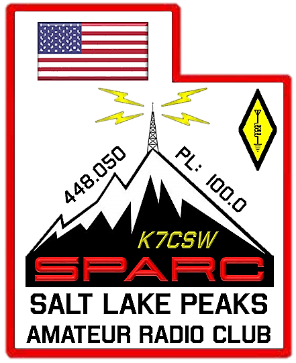 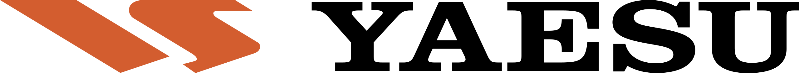 Installation of
Yaesu FTM-400XDR 2M/440 Mobile Radio into 2006 Mazdaspeed 6
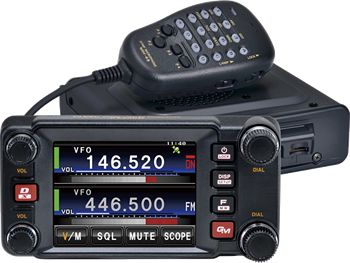 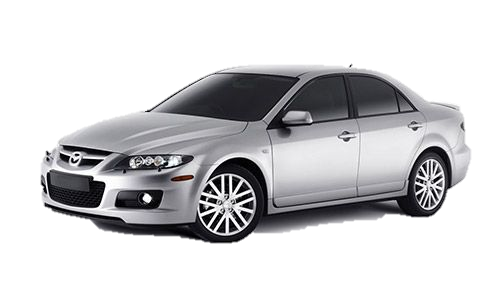 Ham Radio Report 
Brad Denham – KF6PSL

Wednesday, June 14, 2023
Equipment Overview:
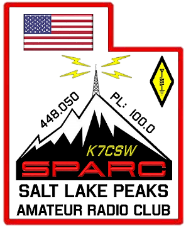 2006 Mazdaspeed 6 Sedan:
Walmart “Everstart Platinum” Battery (new)
AGM | Group 35 | 650 CCA
Made by Johnson Controls
110 Amp Alternator
Stock Battery Cables / Wiring
Yaesu Power Cable Hook-up


2019 Yaesu FTM-400XDR:
2M/440 Dual Band Transceiver
Yaesu “System Fusion” 
Analog FM
C4FM Digital
BIG Beautiful Display w/ Remote Mount
Scope Screen
Altitude Screen
APRS® Screen
Smart Navigation Screen
Frequency Direct Input Screen
Clock / Timer Screen
50 W / 20 W / 5 W
APRS & Cross-Band Capable
Factory Installed GPS w/ Smart Navigation
Antennas:
Comet #CA-2X4SR 2M/440 Mobile Antenna, PL-259, 40” (“Daily Driver”)
MFJ #1432 2M/440 Mobile Antenna, PL-259, 62.5” (Event Support)
Diamond #AZ507RSP Mobile Antenna, PL-259, Spring Base, 27.5" (Back-up)
Diamond #K600S HD Trunk Lip Mount

Radio/Mic Mount:
Lido Radio Products #LM-500-DB-AMPS Heavy Duty Ram 1" Ball Style Mount
Lido Radio Products #LM-EXT-01 Extension Bracket
Lido Radio Products #LM-1203 Mic Hanger
Remote Speaker:
RoadPro #RP-160 6 watt 3½”x 5”
B-pillar mounted (for now) at my left shoulder
Cable is too short…will be relocated to the visor when I get a 3.5mm mono extension cable
June 14th, 2023
FTM-400XR Radio Installation MS6 June SPARC Mtg. 6-14-2023
2
FTM-400XDR Radio Mounting:
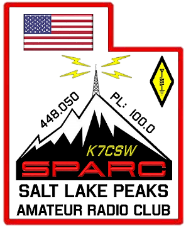 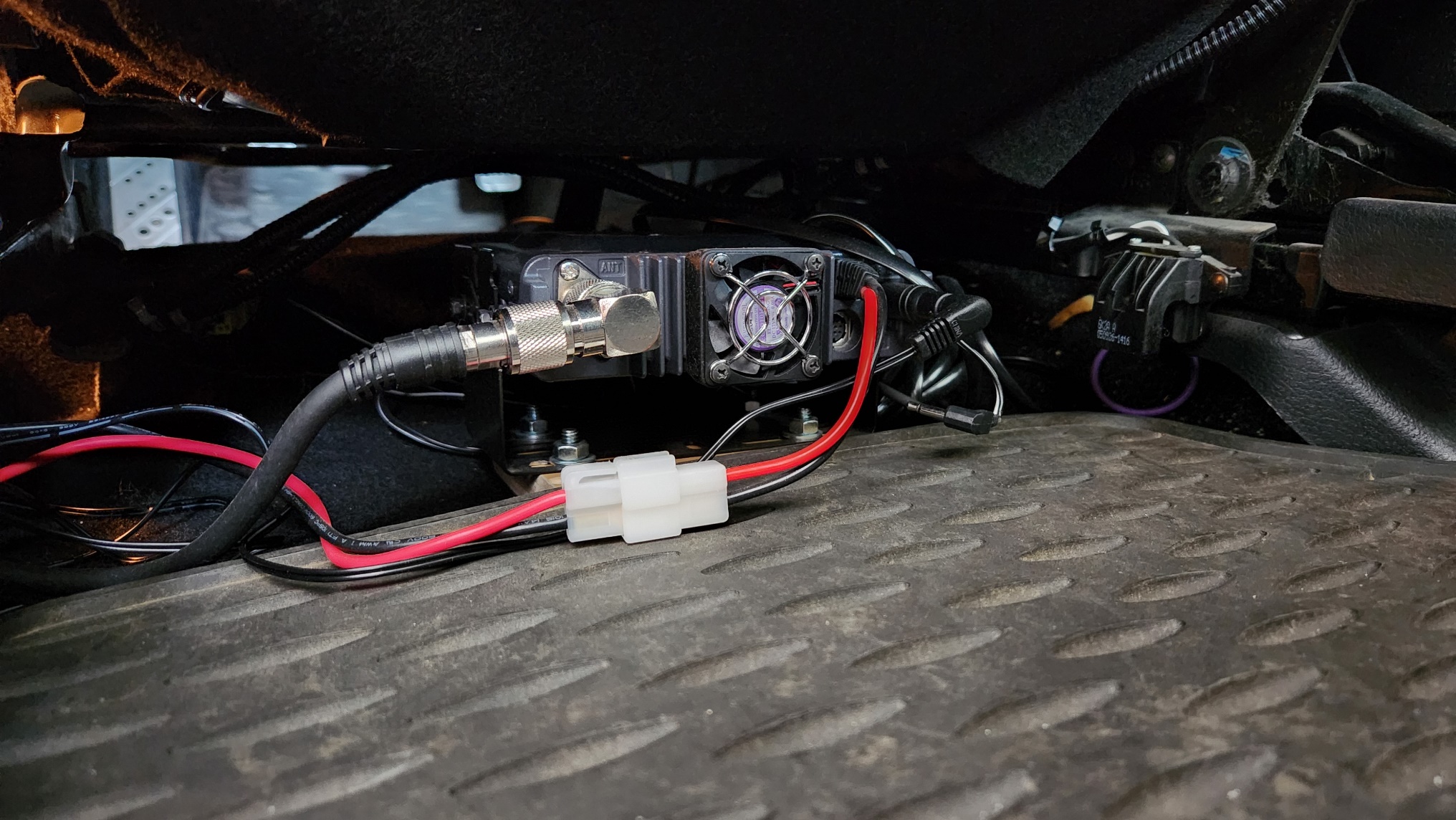 The main FTM-400XDR radio body is located under the driver’s seat…
Remote speaker cable
…mounted to a heavy plywood base proving air flow under and over the radio with the exposed cooling fan getting access to the coolest air
Power cables
June 14th, 2023
FTM-400XR Radio Installation MS6 June SPARC Mtg. 6-14-2023
3
Remote Head Mount:
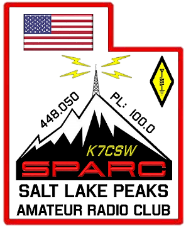 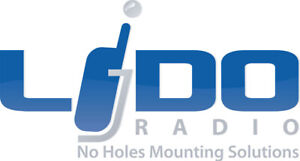 The old LIDO Mount…
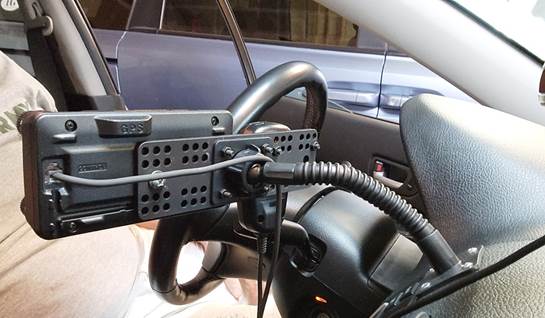 The NEW LIDO Mount…
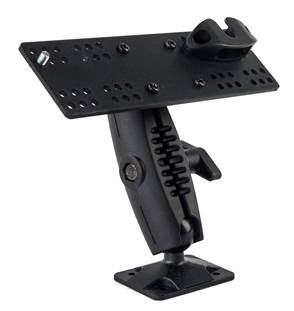 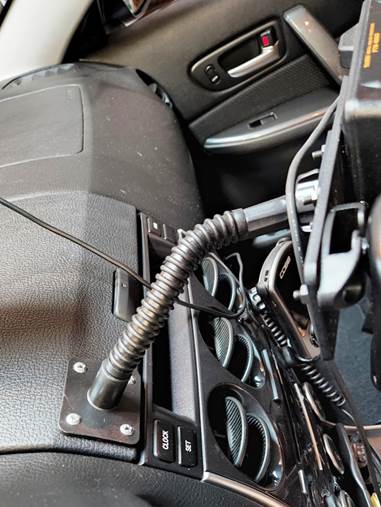 Snapped!
June 14th, 2023
FTM-400XR Radio Installation MS6 June SPARC Mtg. 6-14-2023
4
Remote Head Mount:
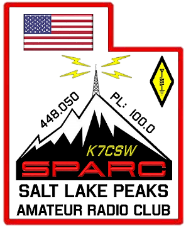 The NEW LIDO Mount…
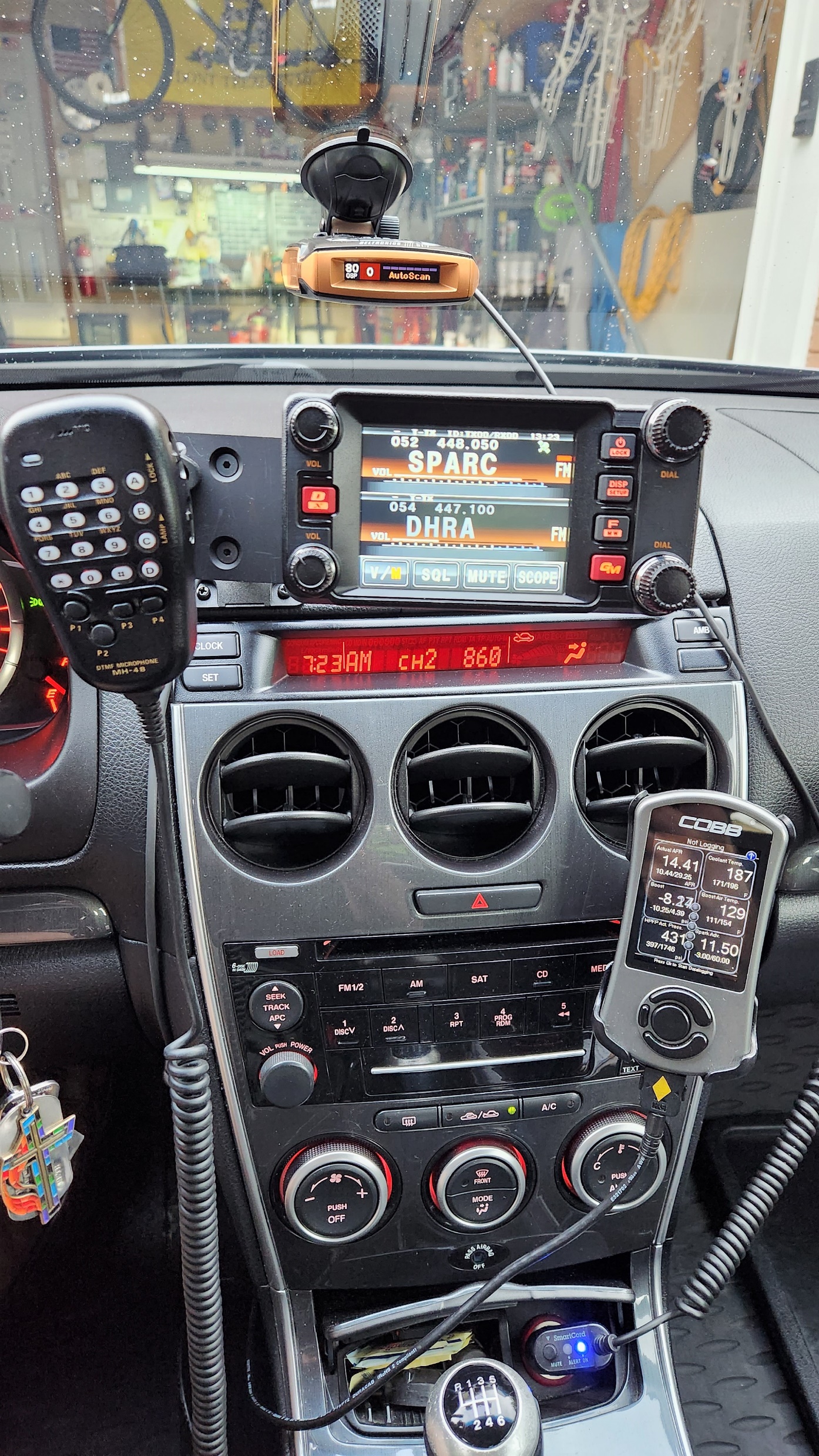 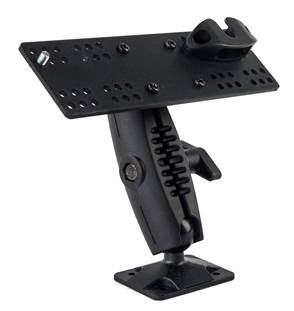 https://www.lidoradio.com/
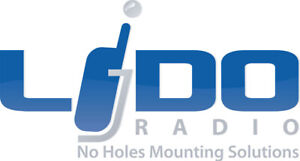 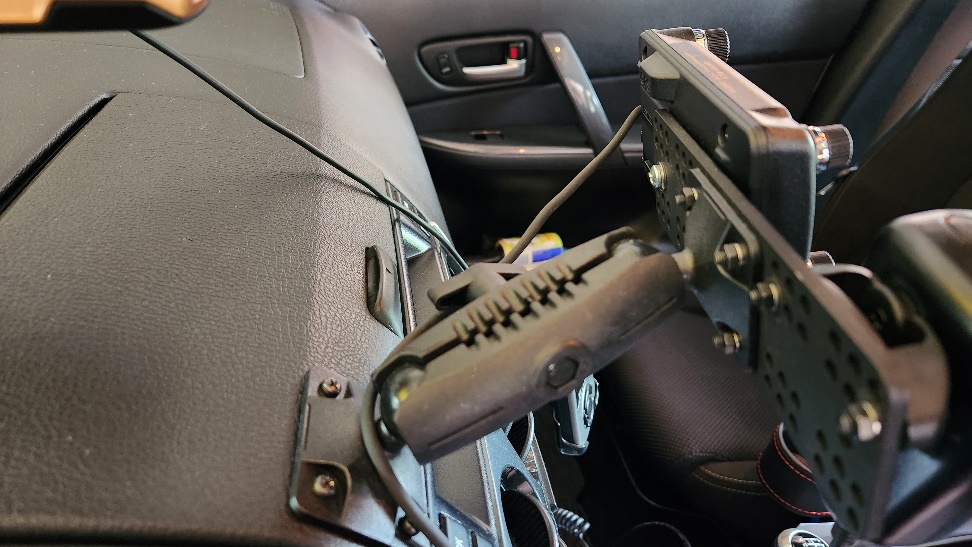 Mounted directly to lid of the center console storage tray
June 14th, 2023
FTM-400XR Radio Installation MS6 June SPARC Mtg. 6-14-2023
5
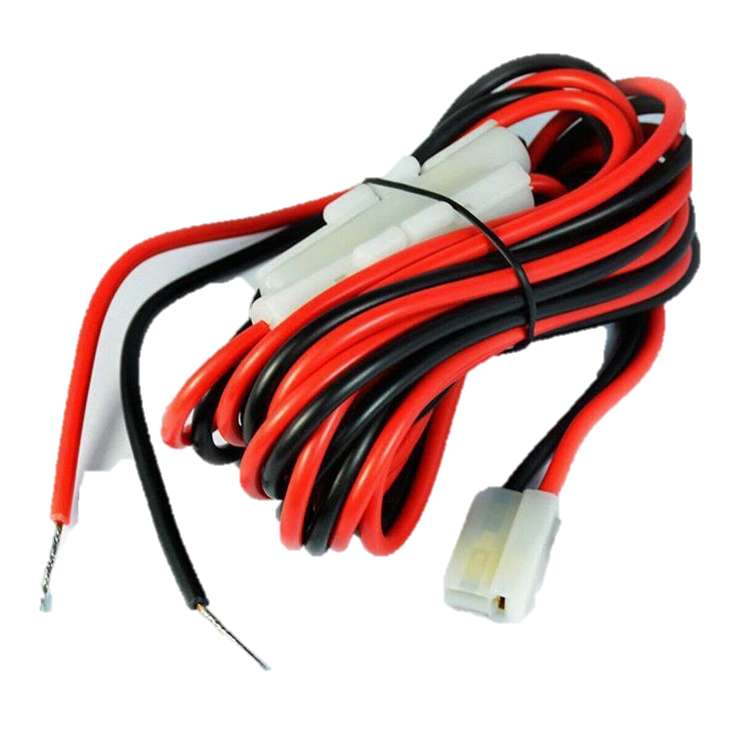 Battery / Wiring:
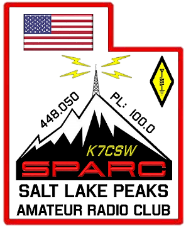 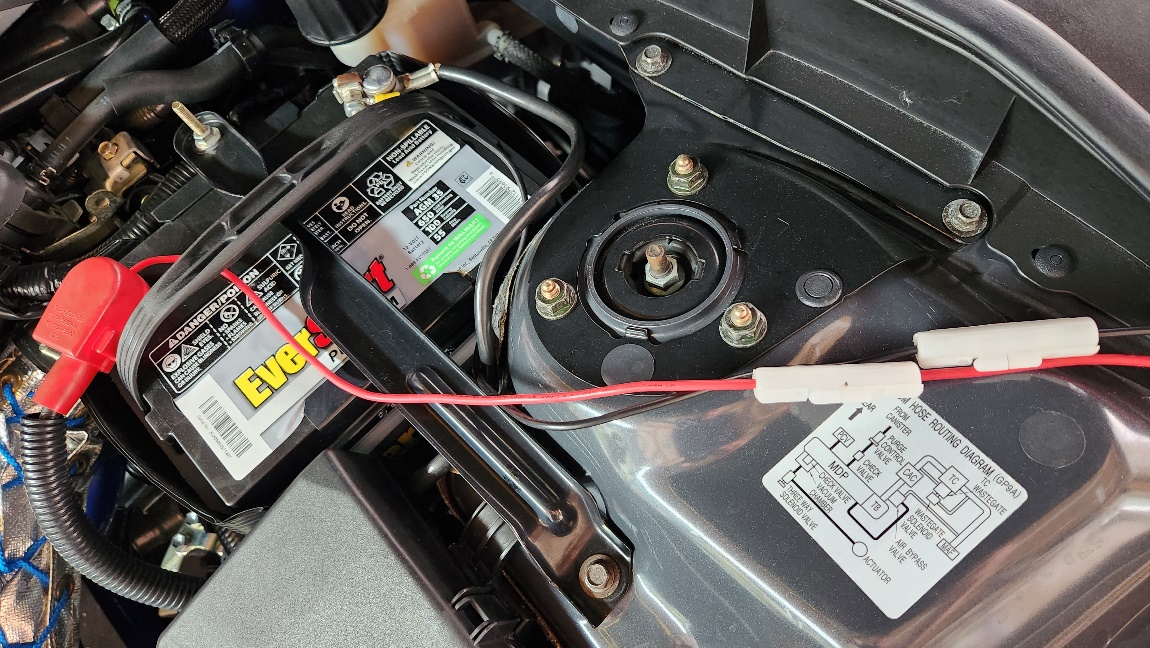 Direct-to-battery power connections!
Dual inline fuses
June 14th, 2023
FTM-400XR Radio Installation MS6 June SPARC Mtg. 6-14-2023
6
Remote Speaker Mount:
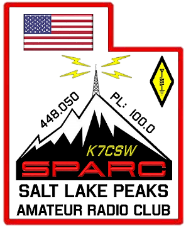 Kenwood #SP-50B Mobile Speaker mount (under-seat location)
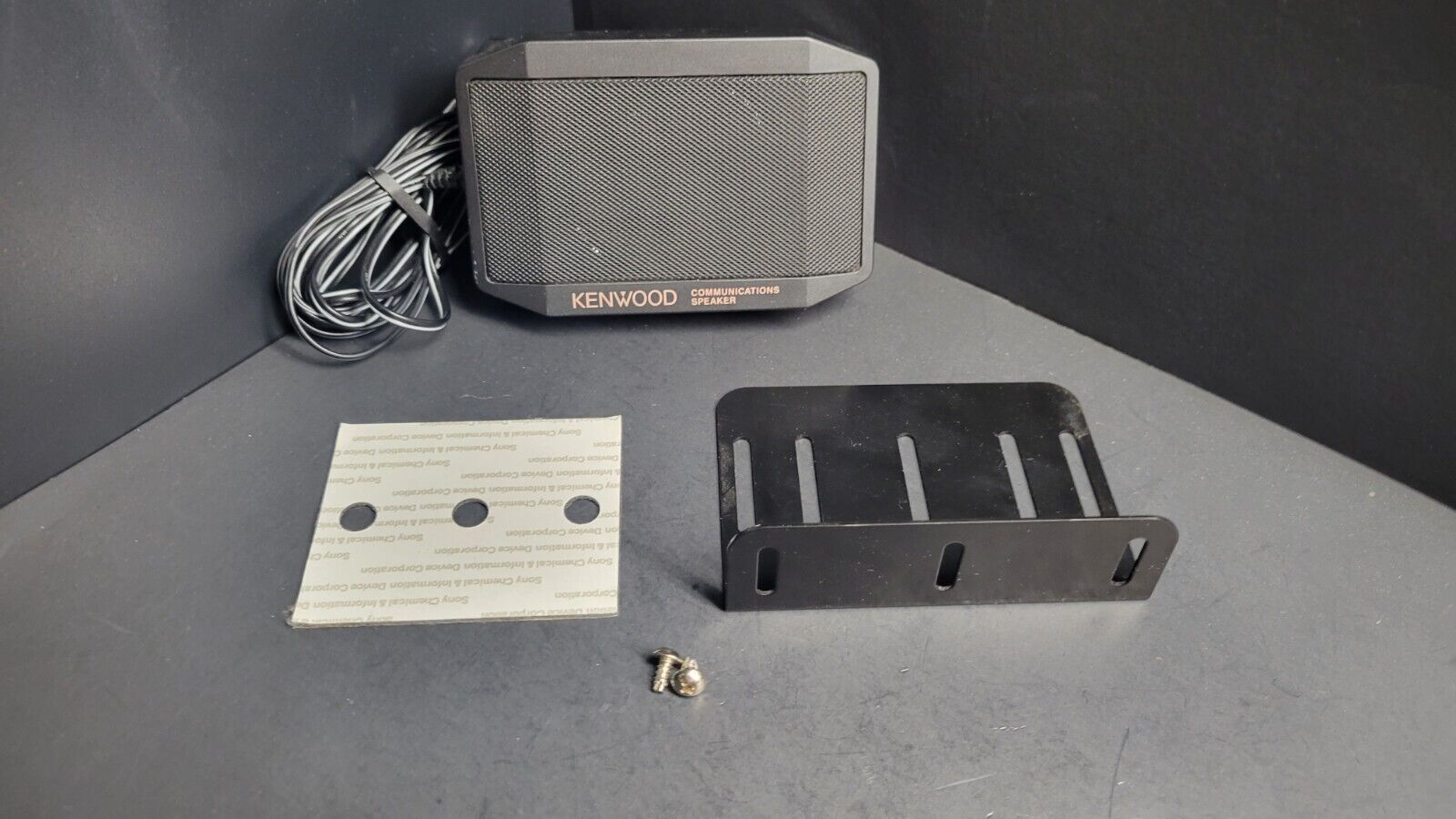 RoadPro #RP-160 6-watt 3½”x 5” “CB Radio” Speaker…
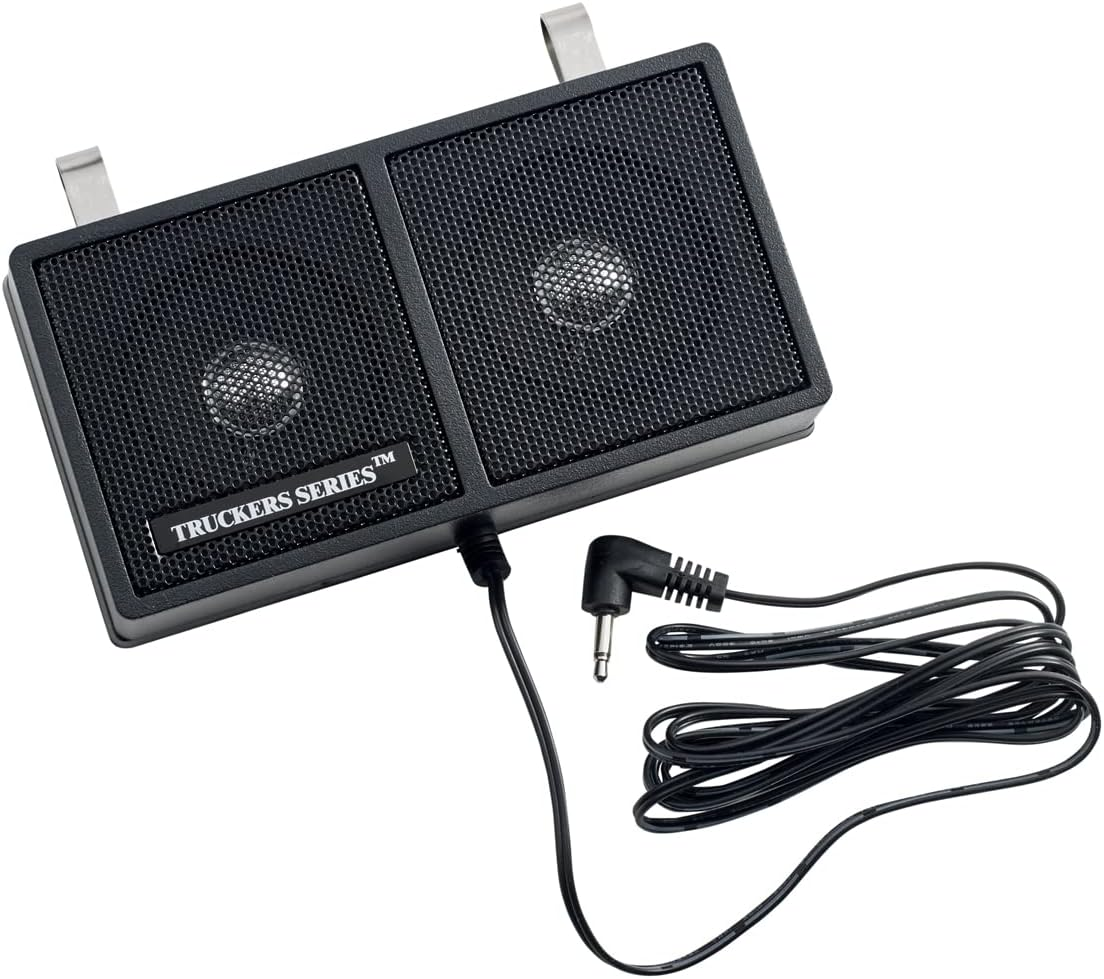 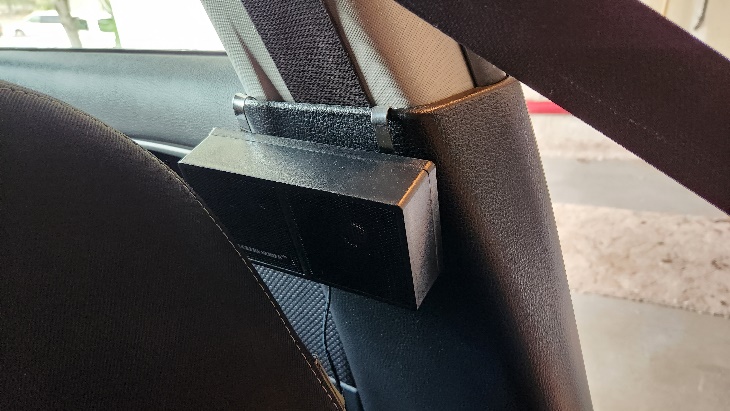 B-pillar mount (for now)
June 14th, 2023
FTM-400XR Radio Installation MS6 June SPARC Mtg. 6-14-2023
7
Antennas & Mount:
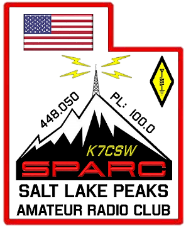 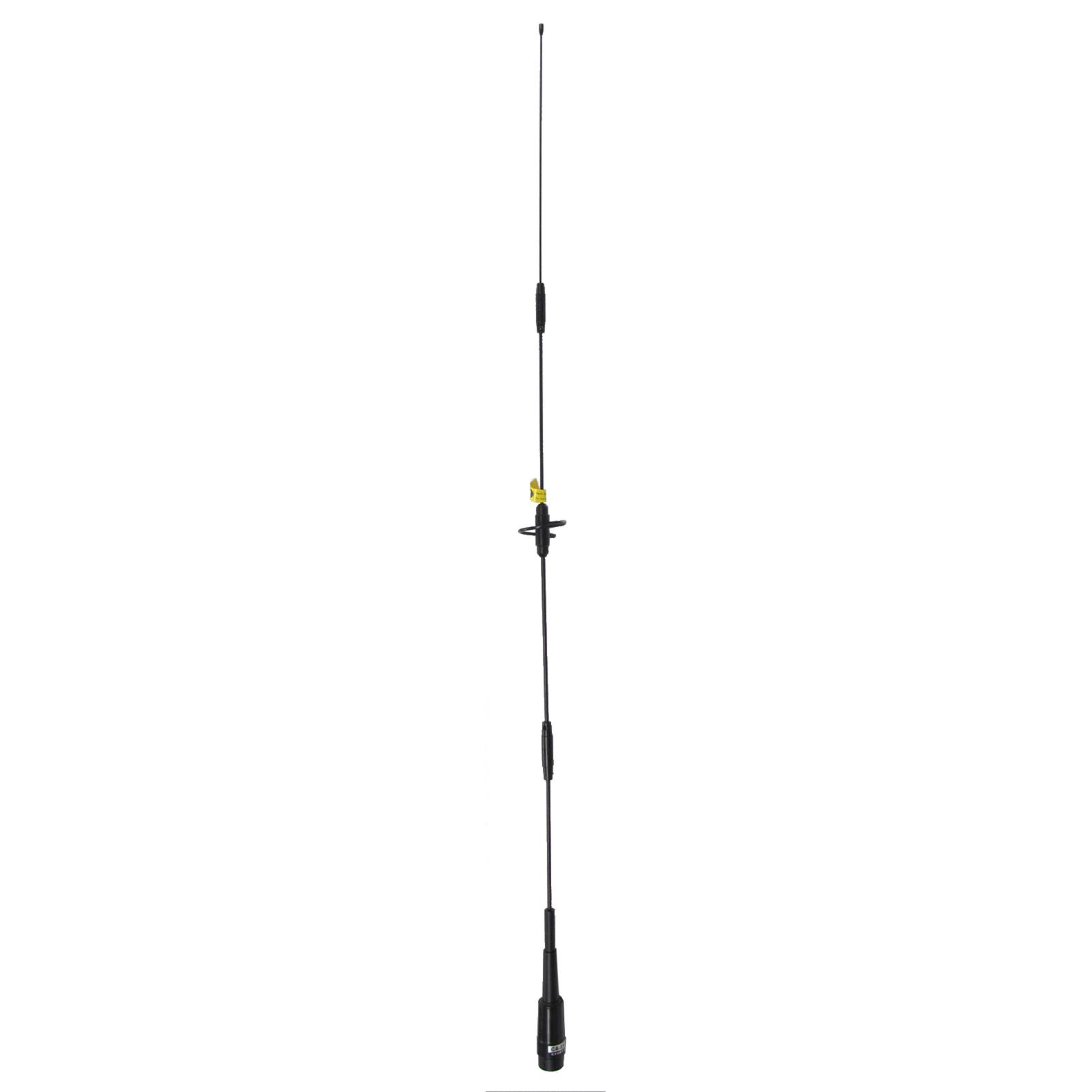 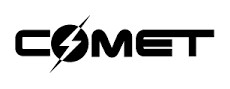 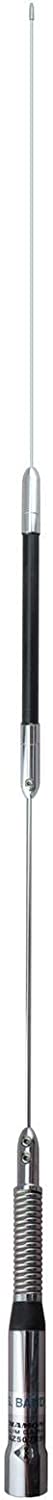 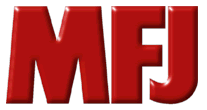 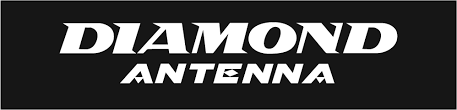 #AZ507RSP 
27.5” 
Spring base
Comet #CA-2X4SR
40”
Fold-over
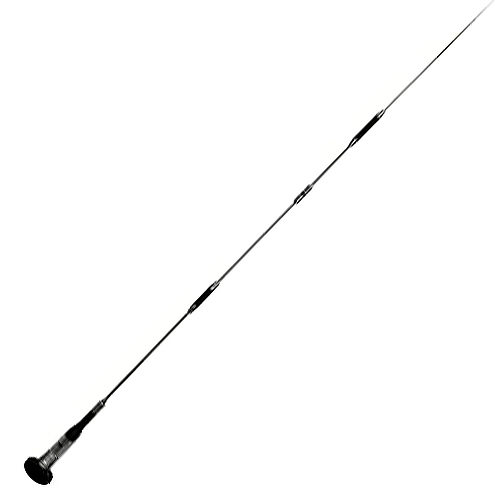 MFJ #1432 
62.5”
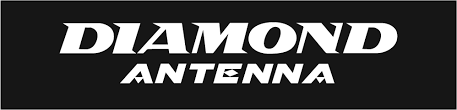 #K600S
Heavy Duty
Trunk Lip
SO-239
June 14th, 2023
FTM-400XR Radio Installation MS6 June SPARC Mtg. 6-14-2023
8
Antennas & Mount:
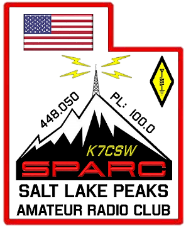 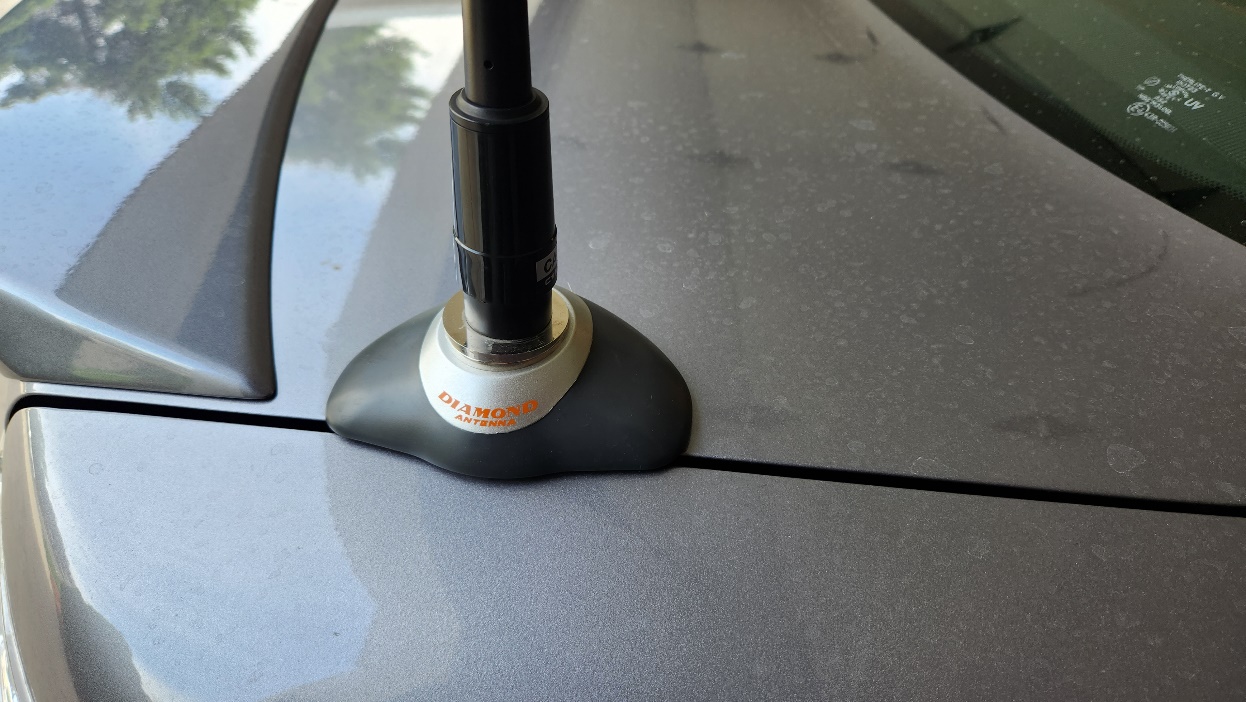 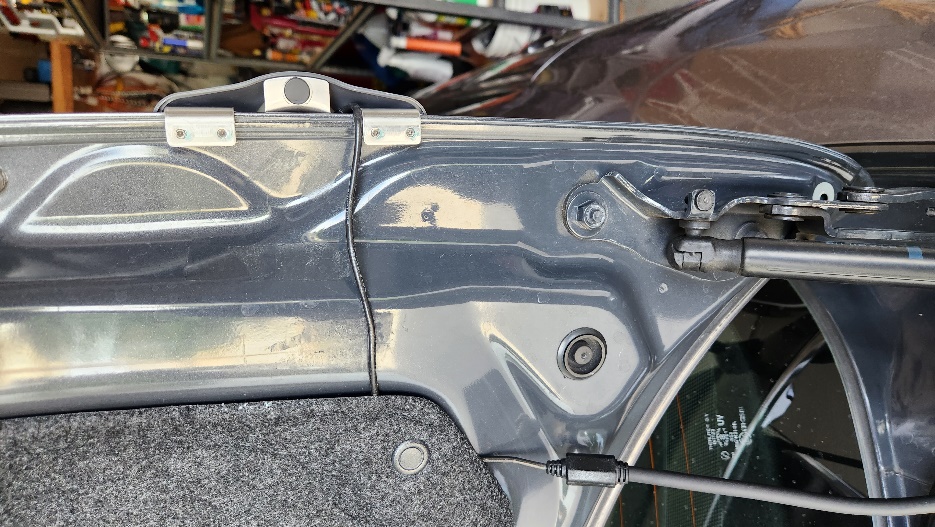 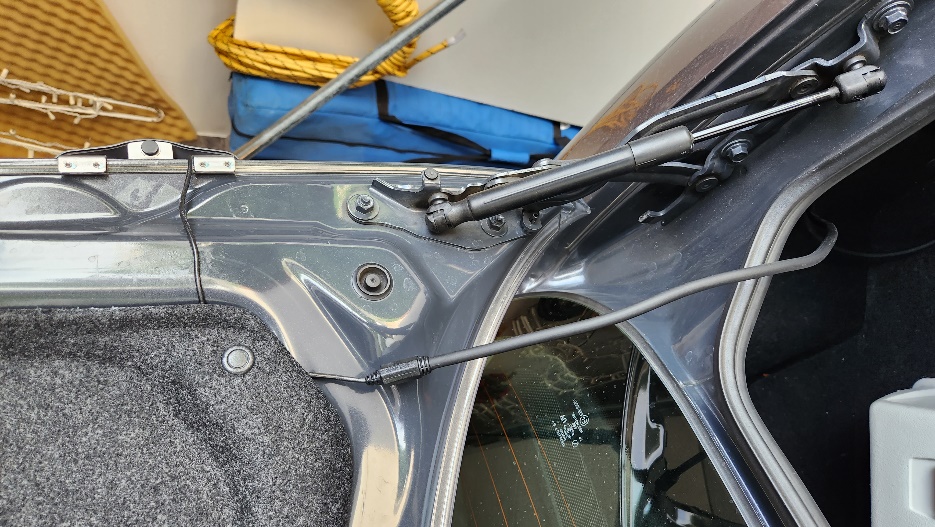 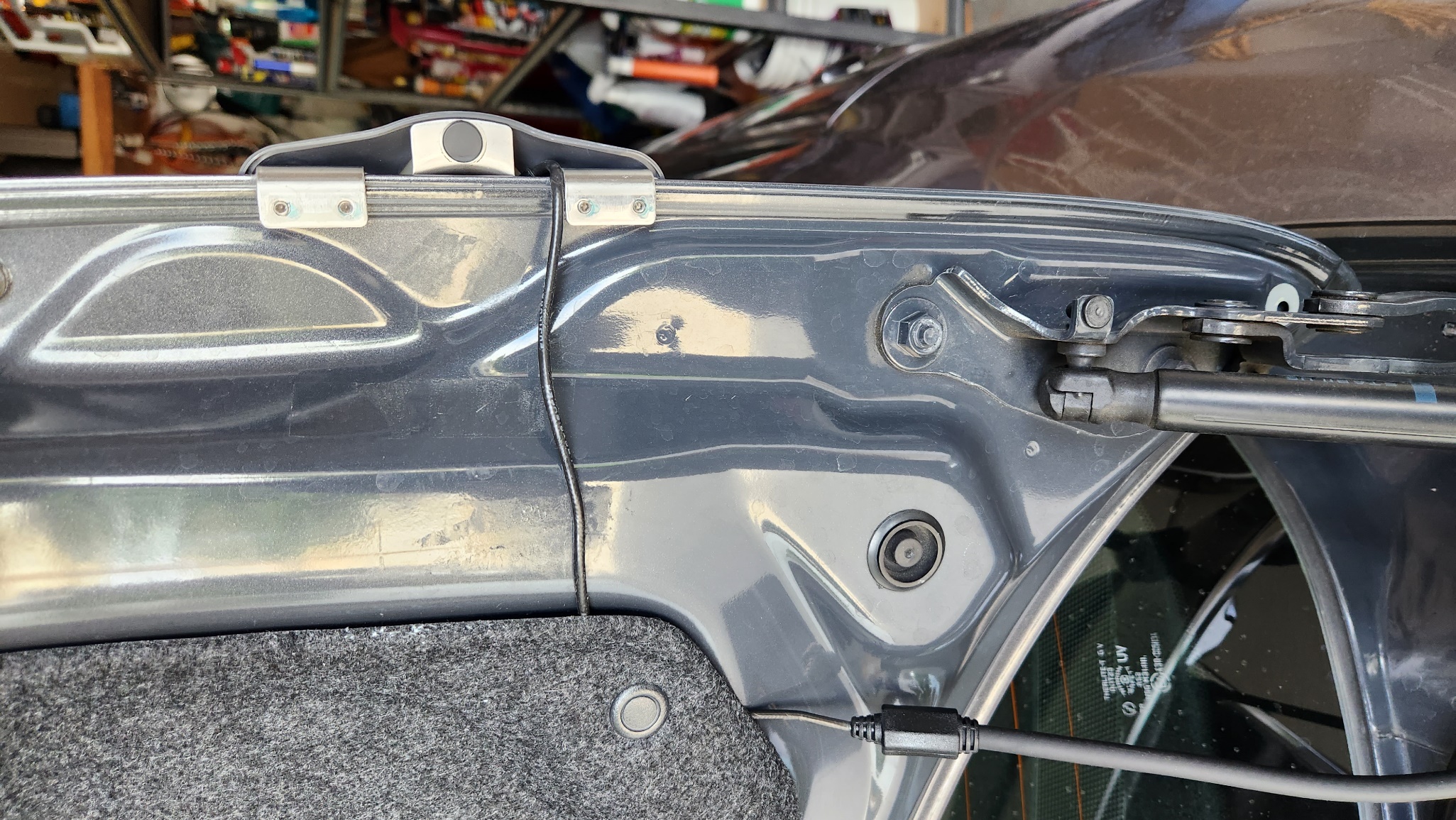 I tighten the four mounting set screws twice a year; no issues with the SO-239 mount with the long MFJ antenna @ highway speeds
June 14th, 2023
FTM-400XR Radio Installation MS6 June SPARC Mtg. 6-14-2023
9
Future Plans/Upgrades:
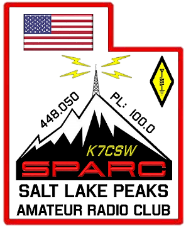 Big Three Upgrade (supplemental 6AWG +/- electrical cables):  
Battery negative (-) to chassis
Battery positive (+) to alternator output stud
Alternator case to battery negative (-)

Supplemental 5-wire grounding kit:  chassis to the engine block, trunk lid to body, negative (-) battery terminal to various locations, etc.) by Flex-Innovations: https://www.flex-innovations.com/new_page_2.htm 
Dedicated 140 Ah Ham Radio Battery in Trunk (similar to the dedicated radio battery set-up that was in my ‘96 Bronco)
Powerwerx / West Mountain Radio DC Power products for battery power cables, battery charging & isolation, battery mount, etc.
Additional Lido mounts for Uniden BCD463HP and SC150B hand-held scanners
June 14th, 2023
FTM-400XR Radio Installation MS6 June SPARC Mtg. 6-14-2023
10
2022 Huntsman SportsFest
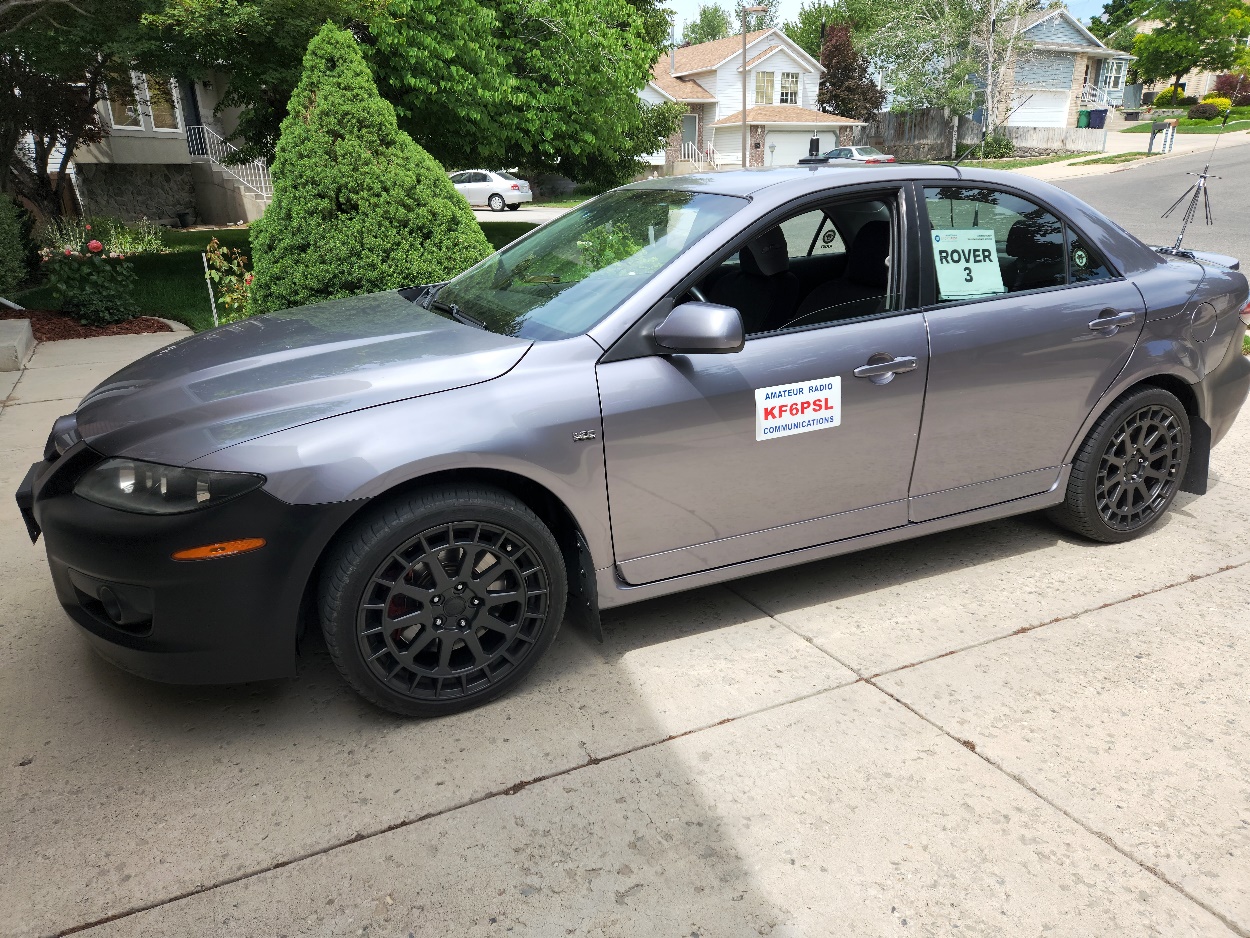 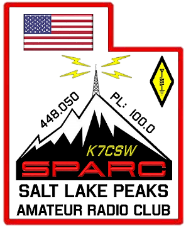 Thanks!
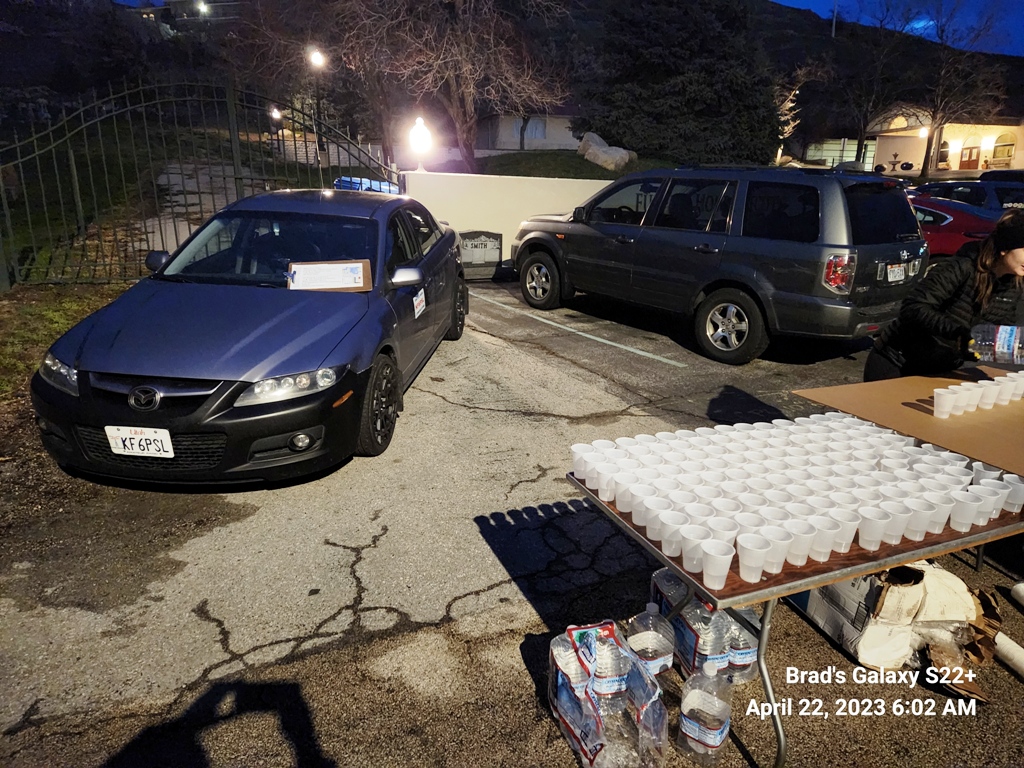 2023 SLC Marathon
Brad Denham
KF6PSL
801-502-5094
kf6psl@gmail.com
June 14th, 2023
FTM-400XR Radio Installation MS6 June SPARC Mtg. 6-14-2023
11